JOURNAL CLUB    PRESENTATION   on
Barriers of Drug Adherence among Patients with Epilepsy:  In Tertiary Care Hospital, South India.
Presenter: 
Anjna Kumari
BS18MHNS001
Barriers of Drug Adherence among Patients with Epilepsy:  In Tertiary Care Hospital, South India. 

Author Name: Ancy M Das , Lakshmi Ramaoorthy, Sunil Narayan,Vaibhav Wadwekar 

Journal Name: Journal of Caring Sciences 

 Volume: 7

Year:  Dec.2018  

Website:http://journals.tbzmed.ac.ir/JCS
content
INTRODUCTION
Epilepsy is one of the common neurological disorders which is featured by abnormal movement; may occur with or without loss of consciousness.

However, epilepsy is a hidden disorder like an iceberg, and many cases go unconveyed.
All over the world, misconceptions, fright and negative public attitudes toward this most prevalent neurological disorder results in discrimination, isolation and widespread social rejection of epileptic patients.
There may be more than 40 billion epileptics.

In India, the prevalence rate of epilepsy is 5-10 per 1000 population. 

It's with two major types; generalized or partial.
Cont..
OBJECTIVE
To assess the adherence pattern to antiepileptic regimen, among patients with epilepsy.

To identify the clinical and patient-related factors contributing as barriers.
Research Methodology
Research Approach: Quantitative study

Research Design: Non – experimental design( cross – sectional study)

Study Setting :Tertiary care hospital in South India.

Population: Epileptic patient(18-65years)
Sample Size: 100 Epilepsy patient.

                
Sampling Technique:  convenient sampling technique.
Inclusion & Exclusion Criteria
Inclusion Criteria:
Patients diagnosed with epilepsy.
Willing to participate and taking antiepileptic medications for at least one year.

Exclusion Criteria 
The patients who are below 18 years of age.
Patients who have mental retardation and severe physical impairments.
Who were less than one year of anti-epileptic treatment were excluded from the study.
Tools Used For The Study
Sociodemoghraphic data sheet.
Clinical Variable.
Self prepared questioner. (Knowledge, attitude and believe questioner)
MMAS (Morisky Medication Adherence Scale).
Tools Used For The Study
Morisky Medication Adherence Scale (MMAS) was used to assess the adherence pattern to antiepileptic regimen which includes eight items.

 MMAS is a standardized 8 item questionnaire with seven Yes/No questions.

All yes response scored as 1, No response as Zero
One question answered on a 5-point Likert scale 
A: Never/Rarely
B: Once in a while 
C: Sometimes
D: Usually
E: All the time
All B-E response were scored as 1(one)
A (Never/Rarely) response scored as zero as per tool.
Scoring And Interpretation
According to the scoring system for the MMAS,
0 = High adherence
1 to 2 = Medium adherence
And more than 2 = Low adherence.
Patients who had a score of 0 to 2 were considered adherent and more than 2 as non-adherent.
Interpretation
Assessment of the Patient related factors such as lifestyle, social support and patient prescriber relationship was done with the help of Rating Scale.


Assessment of the Behavioral factors such as knowledge, belief and attitude was assessed by using self-prepared questionnaire consisting of 30 questions.
Table 1:- Socio Demographic Variables N=100
Table 1:- Socio Demographic Variables N=100
Table 2. Distribution of epilepsy patients in relation to different clinical factors (N=100)
Table2:- Distribution of epilepsy patients in relation to different clinical factors (N=100)
Fig.1 Distribution of Epilepsy Patients In Relation To Adherence
Table 3:- Association Of Status Of Adherence with Clinical Variable N=100
Table 3:- Association Of Status Of Adherence with Clinical Variable N=100
Table4:-Comparison of status of adherence in relation to the behavioral factors N=100
Variable                                    Status of adherence                         Statistical indicators$ 

                              High drug adherence         Poor drug adherence 
                                (n=29) Mean (SD)                (n=71) Mean (SD)
                          
 Lifestyle                         30.03 (3.94)                  25.85 (3.92)                            0.0001* 
Social support                   8.21 (1.37)                   8.01 (1.27)                                 0.5 
Patient prescriber             13.28 (1.9)                   13.30 (1.39)                               0.95
 relationship    


$Independent student t- test,*significance at p<0.05
Table5:-Comparison of status of adherence in relation to the patient related factors N=100
Variable                                   Status Of Adherence                                   p$ 
                            High drug  adherence         Poor drug  adherence 
                                (n=29) Mean (SD)              (n=71) Mean (SD)
 
Knowledge                  13.07( 4.32)                       8.39 (3.70)             0.0001* 
Belief                            3.79 (1.82)                       3.46 (1.39)                 0.33 
Attitude                        2.76 (1.40)                       2.70 (1.16)                 0.84 

$Independent student t test,*significance at p<0.05
Summary
100 patients, majority (71) of patients were not adherent to the antiepileptic treatment.

49 patients were on monotherapy had more adherent, than 51 patient who were on polytherapy

It shows that as the number of drugs increases, adherence decreases.
Limitation of the study
Study  was conducted only one hospital i.e. Tertiary Care Hospital.

 Study was used in 100 epilepsy patients in an Outpatient unit of tertiary care center.
Drawback of the study
Study adopted convenient Sampling, hence the study results may not be generalized in larger extent. 

The results were based on patient’s recall of facts which sometime biased. 

Small sample size was used for conducted a study.
Conclusion
Systematically and orderly planned health information will be very much beneficial for patients with epilepsy.

This study adopted convenient Sampling, hence the study results may not be generalized in larger extent.

Also the results were based on patient’s recall of facts which sometime biased.
References…..
1. Easthall C, Song F, Bhattacharya D. A meta-analysis of cognitive-based behaviour change techniques as interventions to improve medication adherence. BMJ Open 2013; 3 (8): Pii: e002749. doi: 10.1136/bmjopen-2013002749. 
2. Jones RM, Butler JA, Thomas VA, Peveler RC, Prevett M. Adherence to treatment in patients with epilepsy: associations with seizure control and illness beliefs. Seizure 2006; 15 (7): 504–8. doi:10.1016/j.seizure.2006.06.003
3. Liu J, Liu Z, Ding H, Yang X. Adherence to treatment and influencing factors in a sample of Chinese epilepsy patients. Epileptic Disord 2013; 15 (3): 289–94. doi: 10. 1684/epd.2013.0588
4. Nakhutina L, Gonzalez JS, Margolis SA, Spada A, Grant A. Adherence to antiepileptic drugs and beliefs about medication among predominantly ethnic minority patients with epilepsy. Epilepsy Behav 2011; 22 (3): 584–5. doi: 10.1016/j.yebeh. 2011.08.007 
6. Beerendrakumar N, Ramamoorthy L, Haridasan S. Dietary and Fluid Regime Adherence in Chronic Kidney Disease Patients. J Caring Sci. 2018;7(1):17-20. Published 2018 Mar 1. doi:10.15171/jcs.2018.003
7. Gabr WM, Shams ME. Adherence to medication among outpatient adolescents with epilepsy. Saudi Pharm J 2015; 23 (1): 33-40. doi: 10.1016/j.jsps. 2014. 05. 003
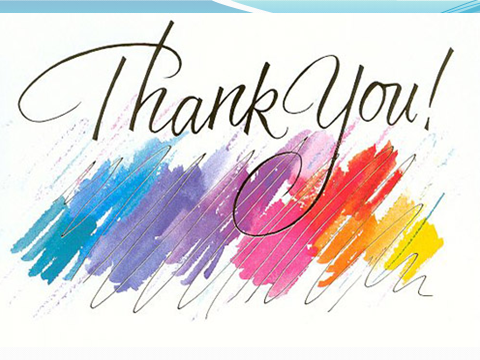